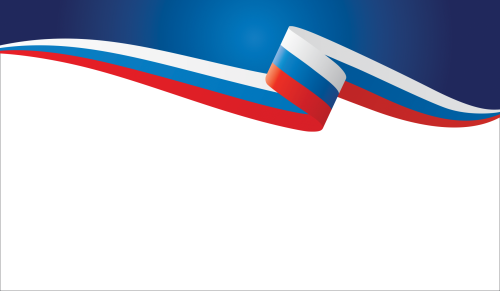 Исполнение  бюджета Верхнеобливского 
сельского поселения за   2018 год
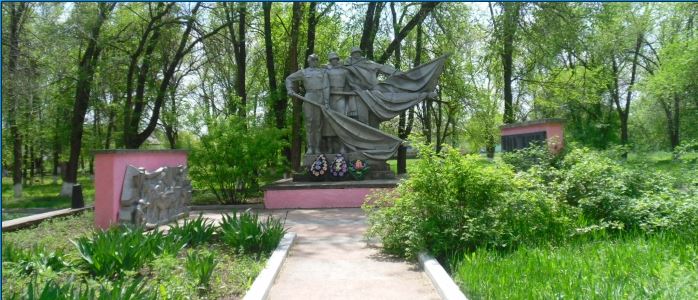 Исполнение бюджета Верхнеобливского  сельского поселения Тацинского района за  2018 год
Основные параметры бюджетатыс.руб.
РАСХОДЫ
8252,0
8250,6
ДОХОДЫ
9270,9
9273,5
план
факт
Налоговых и неналоговых  доходов  поступило  в сумме  6293,7 тыс. рублей.
НДФЛ -394,5 тысяч рублей
Единый сельскохозяйственный налог-782,1 тысяч рублей;
Налог на имущество физических лиц-107,0 тысяч рублей;
Земельный налог -3070,6 тысяч рублей;
Государственная пошлина-9,9 тысяч рублей;
Доходы от использования имущества 423,3 тысяч рублей;
Доходы от продажи имущества 1505,7 тысяч рублей;
Штрафы 0,6 тысяч рублей.










.
Безвозмездные поступления поступили  в сумме   2979,8 тыс. рублей.
Субвенции
Иные межбюджетные 
трансферты
77,3 тысяч рублей
Дотация на выравнивание бюджетной обеспеченности
872,9
 тысяч рублей
2029,6 тысяч рублей
Расходы бюджета
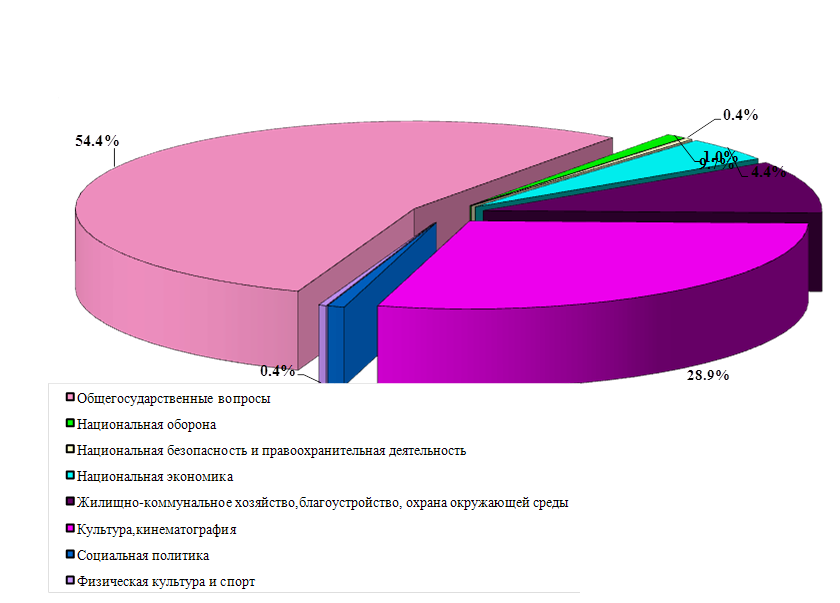 Общий объем расходов бюджета Верхнеобливского сельского поселения Тацинского района за  2018 год составил  
по плану 8252,0 тыс. рублей 
факт  8250,6тыс. рублей, 

                              Из бюджета поселения                   профинансированы социально- значимые и первоочередные расходы  (заработная плата с налогами и отчислениями, оплата коммунальных услуг, услуг связи,  ГСМ, котельно-печное топливо и иные  расходы).
тыс.руб..
ОБЩЕГОСУДАРСТВЕННЫЕ ВОПРОСЫ (4122,0)
НАЦИОНАЛЬНАЯ ОБОРОНА (77,1)
НАЦИОНАЛЬНАЯ БЕЗОПАСНОСТЬ И ПРАВООХРАНИТЕЛЬНАЯ ДЕЯТЕЛЬНОСТЬ (28,1)
Физическая культура и спорт 
(26,3)
ИСПОЛНЕНИЕ РАСХОДОВ БЮДЖЕТА ЗА   2018г  (8250,6)
НАЦИОНАЛЬ- НАЯ ЭКОНОМИКА (111,7)
КУЛЬТУРА (2663,9)
БЛАГОУСТРОЙСТВО
(1161,5)
СОЦИАЛЬНАЯ ПОЛИТИКА (60,0)
Объем бюджетных ассигнований на реализацию муниципальных   программ   2018 год